CollectionWeek 4
On Gathering
Why gather
How to gather
Ways to do it
Why Gather?
[Speaker Notes: Ask them]
Why Gather?
Not being done!
Make the world better
Make something you care about last
Because otherwise someone else will do it instead/in spite of you
How to Gather – Passively
How to Gather - Ethics
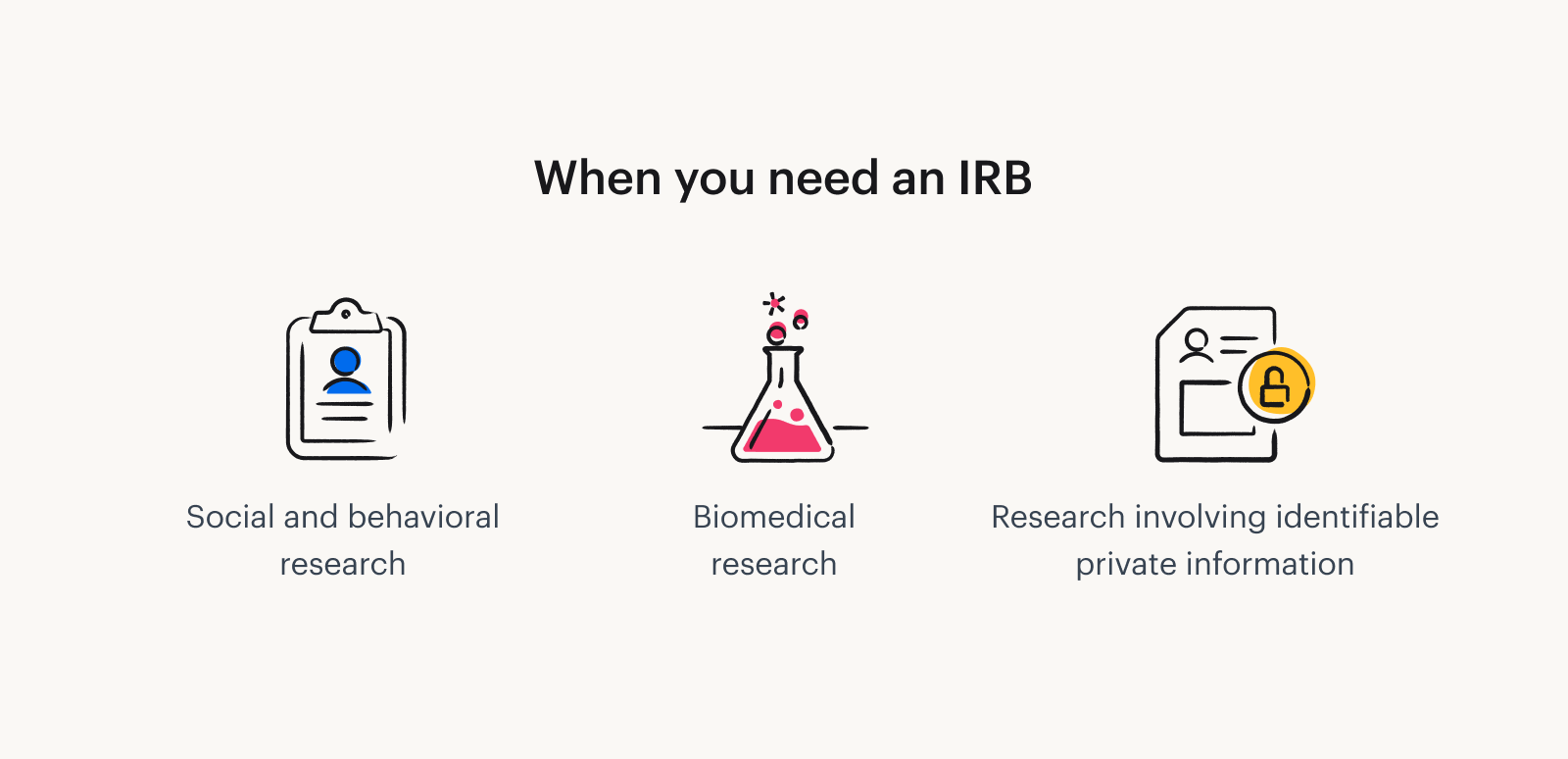 [Speaker Notes: https://www.tremendous.com/blog/
https://www.google.com/imgres?q=irb&imgurl=https%3A%2F%2Fwww.nsula.edu%2Fwp-content%2Fuploads%2FScreen-Shot-2022-09-01-at-11.16.17-AM.png&imgrefurl=https%3A%2F%2Fwww.nsula.edu%2Fnsu-irb-announces-changes-updates%2F&docid=ktE_eJUmjLq1NM&tbnid=1F-_7zA2Um8I6M&vet=12ahUKEwiMjsD4lKOKAxUYMVkFHWdrBKcQM3oECBgQAA..i&w=4014&h=1688&hcb=2&ved=2ahUKEwiMjsD4lKOKAxUYMVkFHWdrBKcQM3oECBgQAAwhat-is-an-irb-and-what-purpose-does-it-serve/]
Ways to Gather - Individually
Survey 123 (at right)
Google forms
Can pull directly into spreadsheet
Direct interviews
Best practice is to compensate subjects
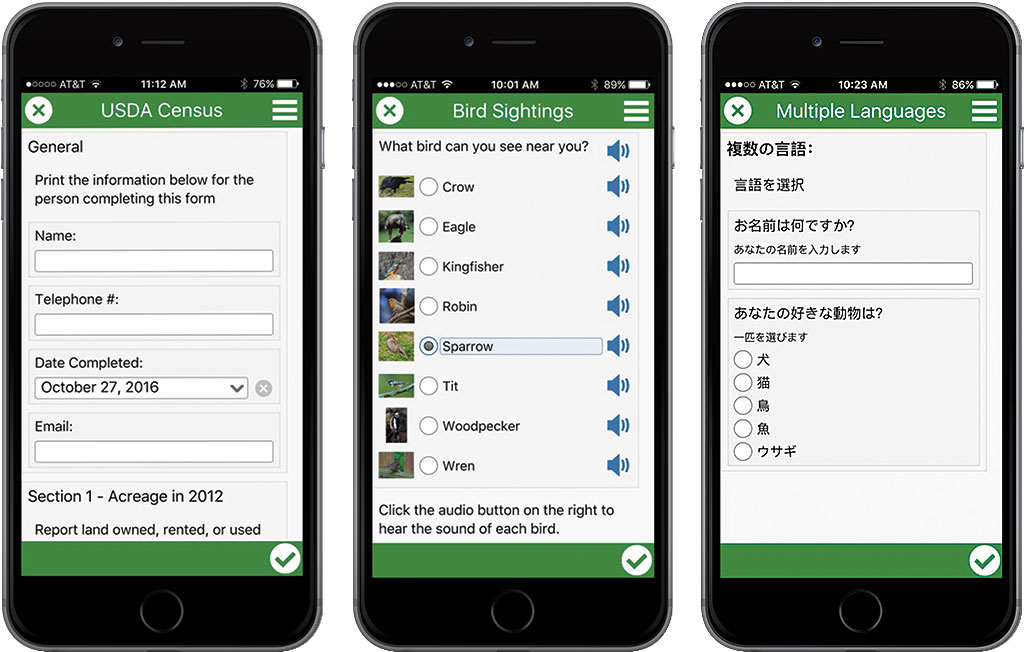 [Speaker Notes: https://www.esri.com/about/newsroom/arcuser/5-reasons-to-use-survey123-for-arcgis/]
Ways to Gather - Crowdsourcing
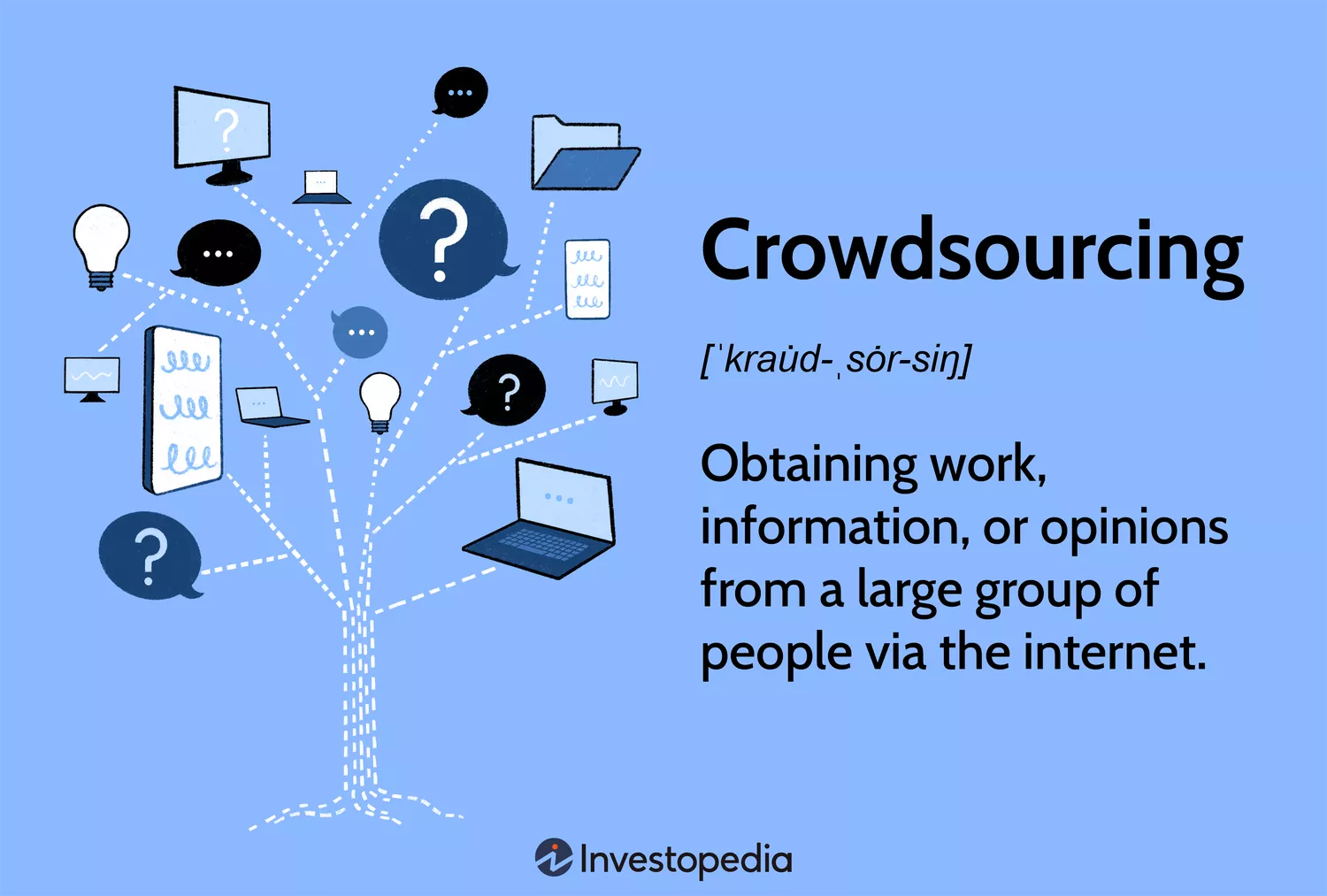 [Speaker Notes: https://www.investopedia.com/terms/c/crowdsourcing.asp]
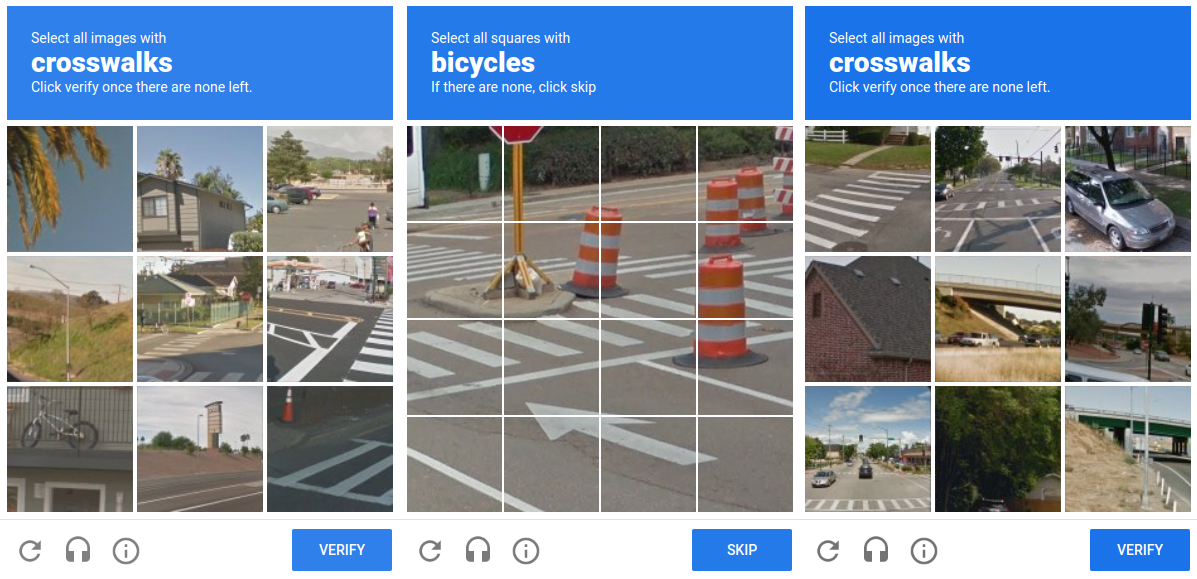 [Speaker Notes: What is this? What are you doing when you click it? recaptcha]
How to Gather – Web Scraping
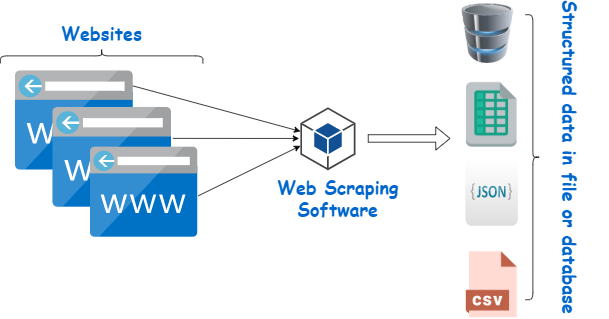 [Speaker Notes: https://www.webharvy.com/articles/what-is-web-scraping.html]
How to Gather – Web Scraping
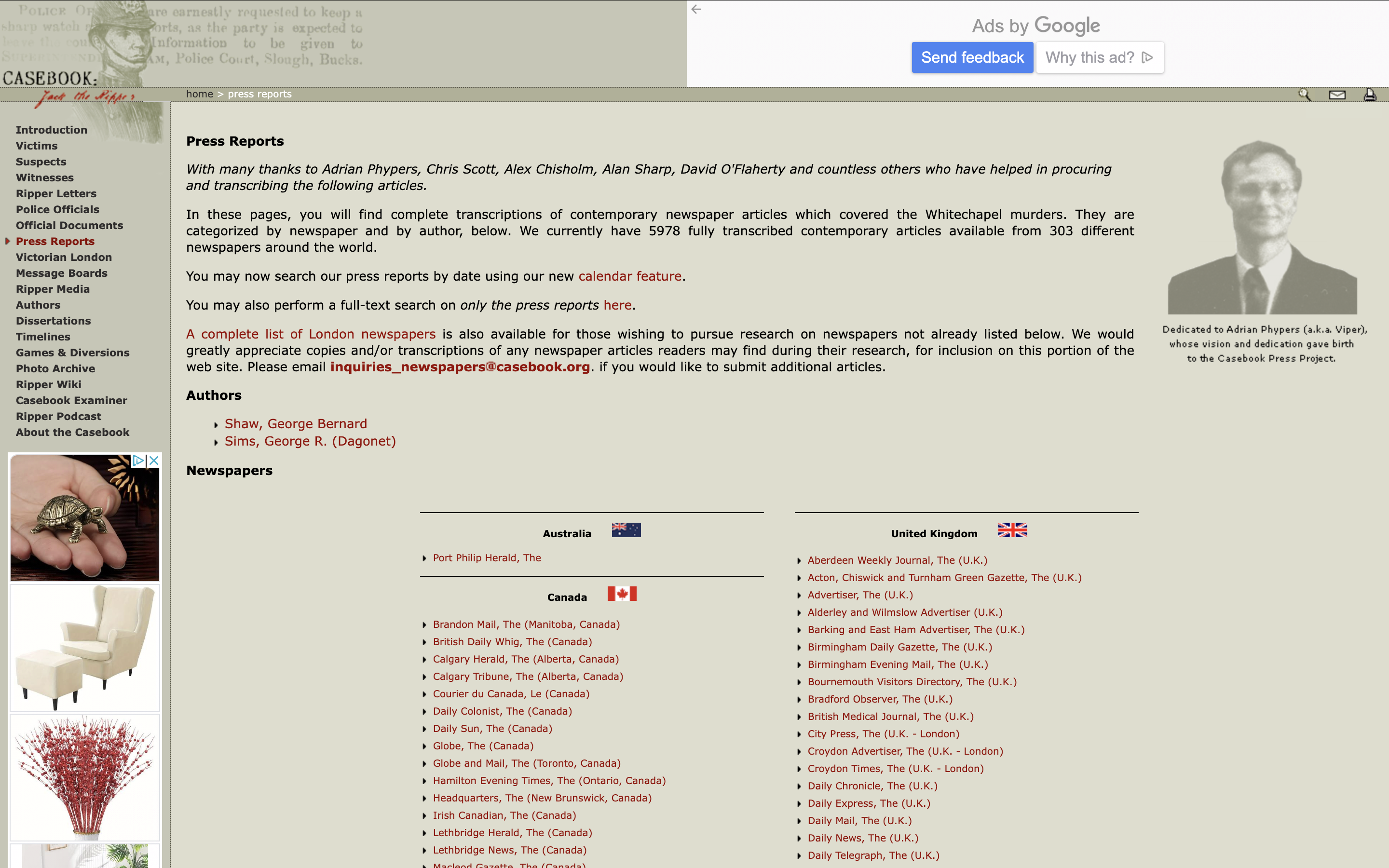 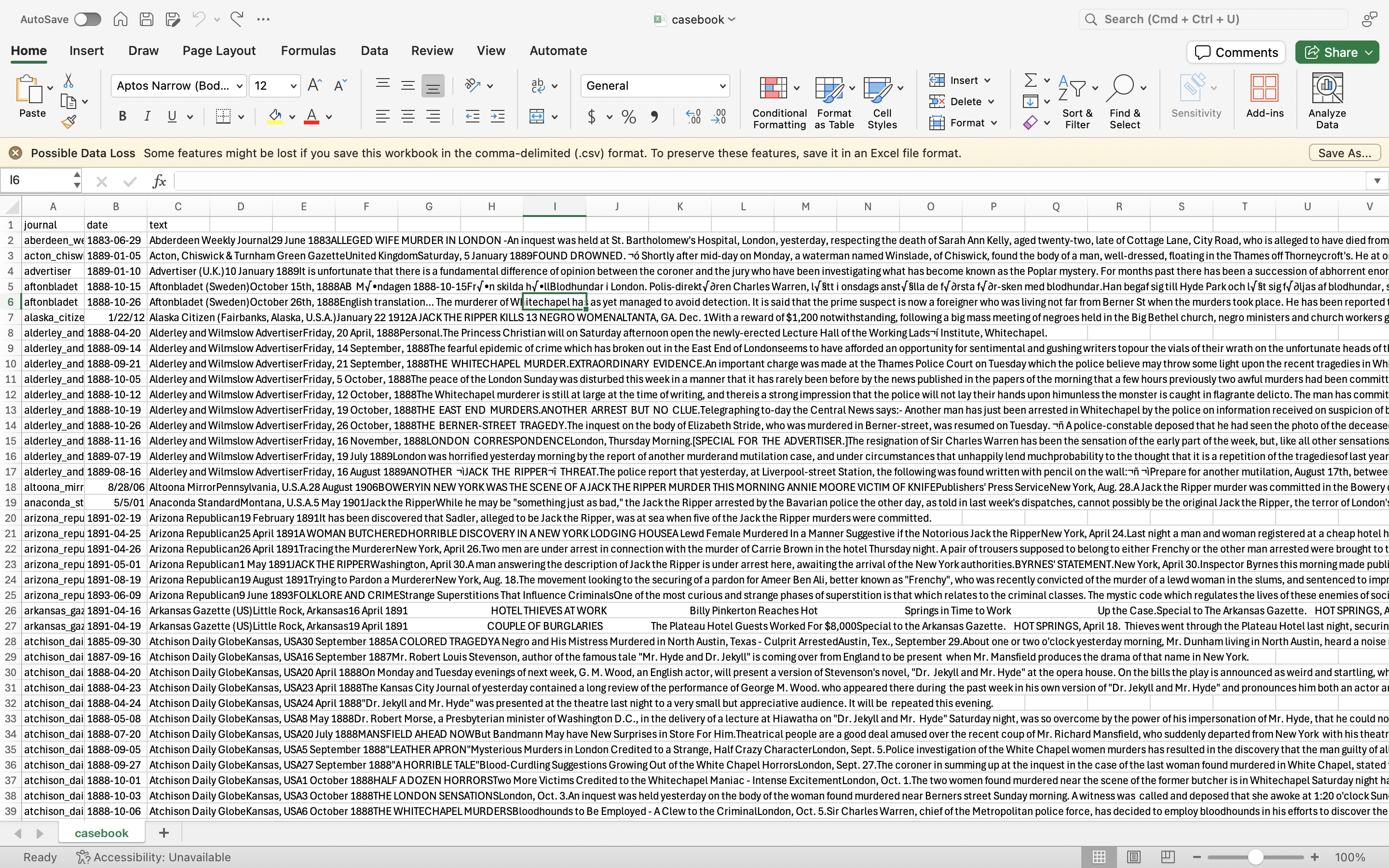 [Speaker Notes: https://www.webharvy.com/articles/what-is-web-scraping.html]
How to Scrape - webscraper.io
Options!
Free tools
Speed, scale limitations
Paid Tools
Costs money
Often a lot quicker and more powerful
Custom-built scrapers
Can do just about whatever you want – takes programming exp. 
We’re going to use webscraper.io
Freemium
Give you a taste of what and how it works
Has everyone installed?
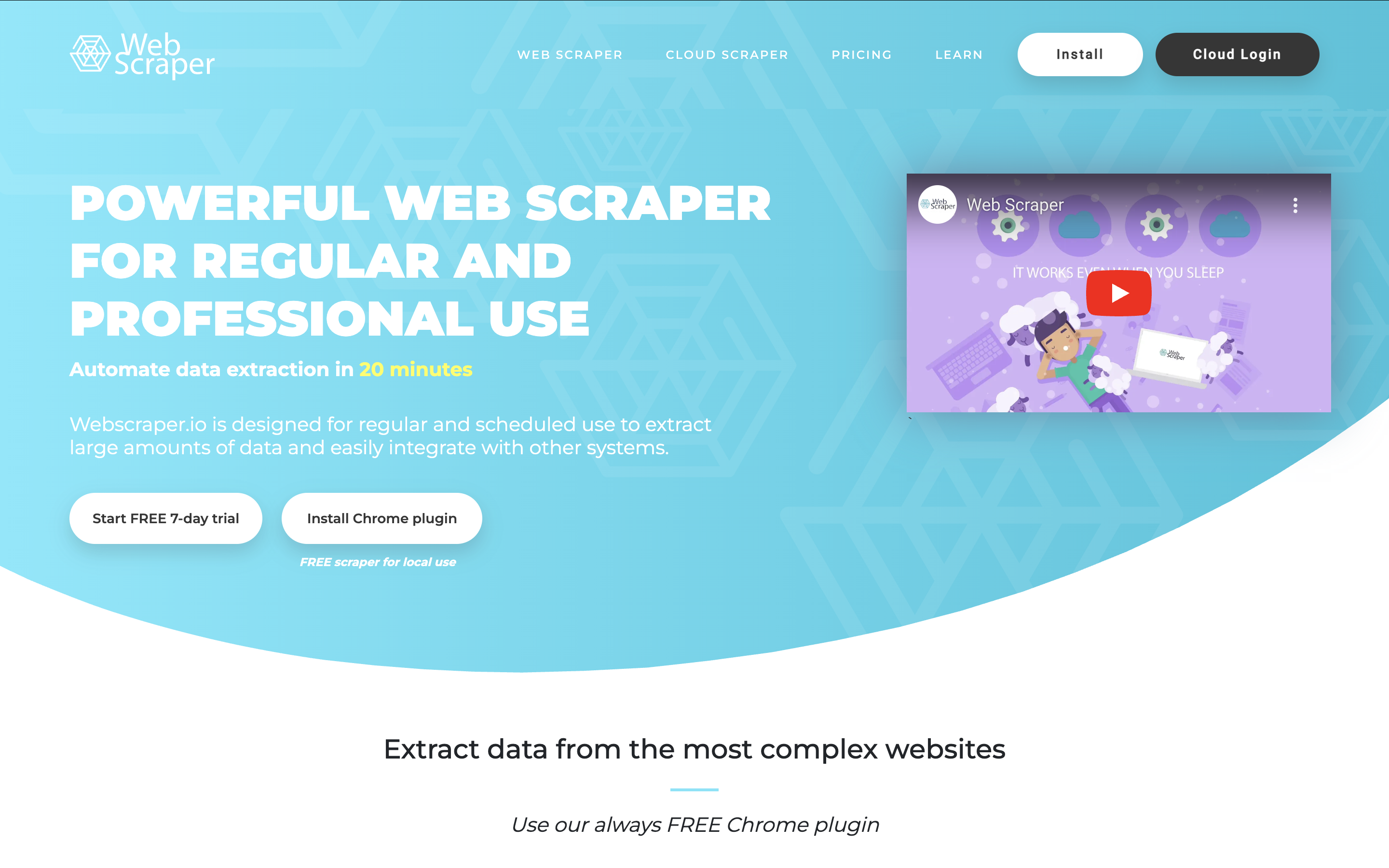 [Speaker Notes: Need to install chrome ahead of time and be using the same browser as well]
Installation Steps
Install Chrome
In chrome go to https://surveys.webscraper.io/
Click “install” then “add to chrome” in the new tab. Then “add extension”
Will either appear in your extensions bar by default or you might have to click on the “extensions” button and pin it
You know you’re good when you see this ->
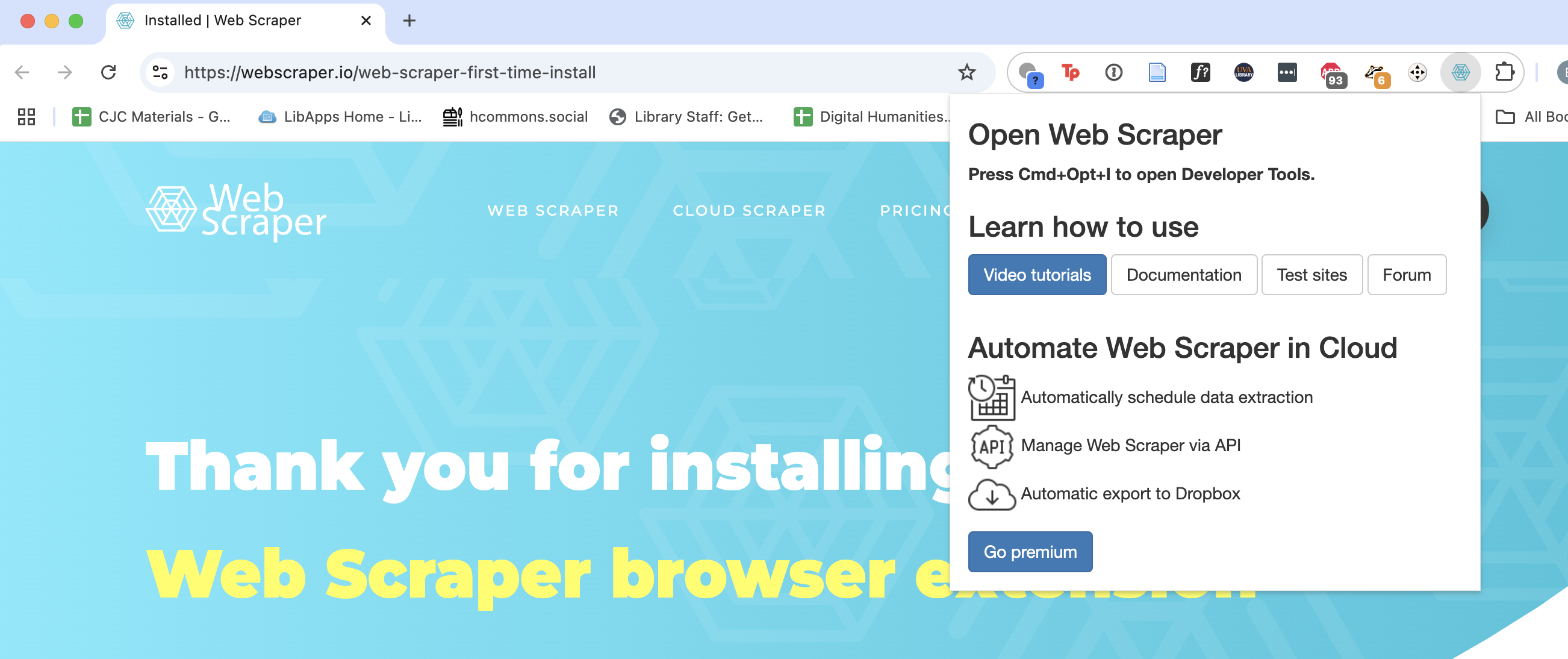 [Speaker Notes: Maybe do screenshots?]
https://scholarslab.lib.virginia.edu/blog/
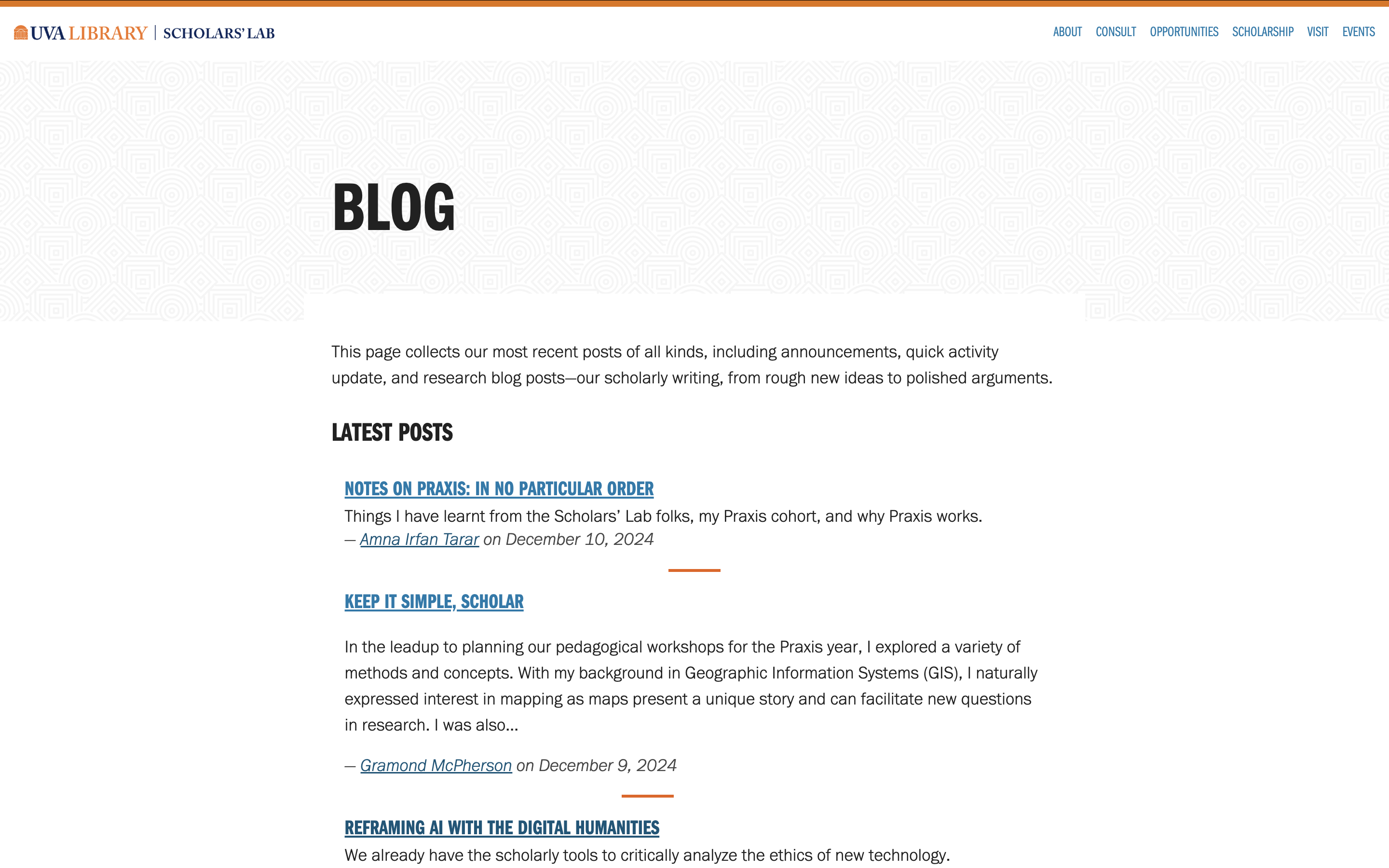 [Speaker Notes: This is what we will be scraping. So go to that page and open the extension]
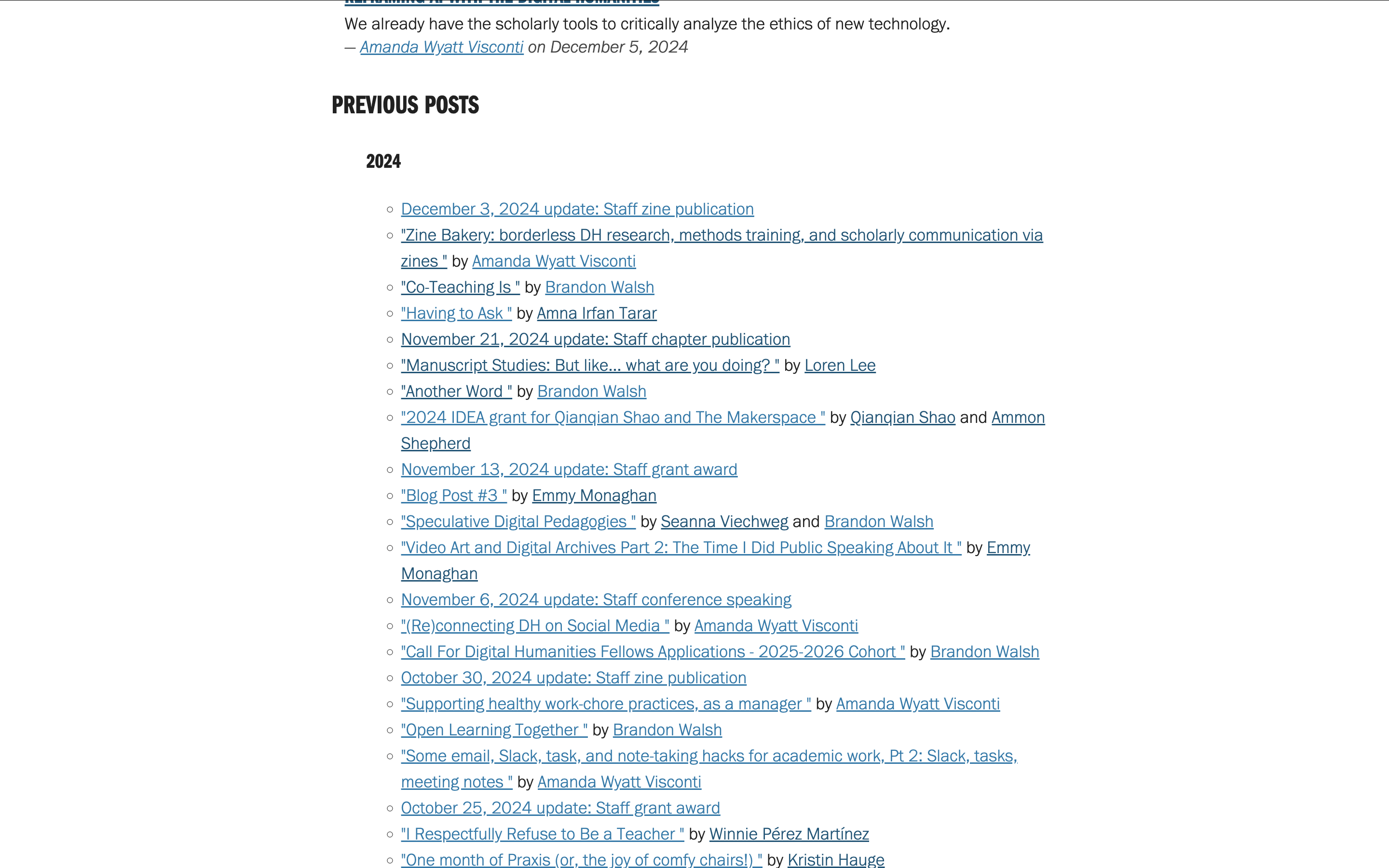 What makes this good for scraping?
All on one page! 
Pagination can also work but is harder
Having to log in or dynamically render a page often prohibitive
Essentially copy and pasting at scale – works well when it’s mindless and tedious
[Speaker Notes: Maybe do screenshots?]
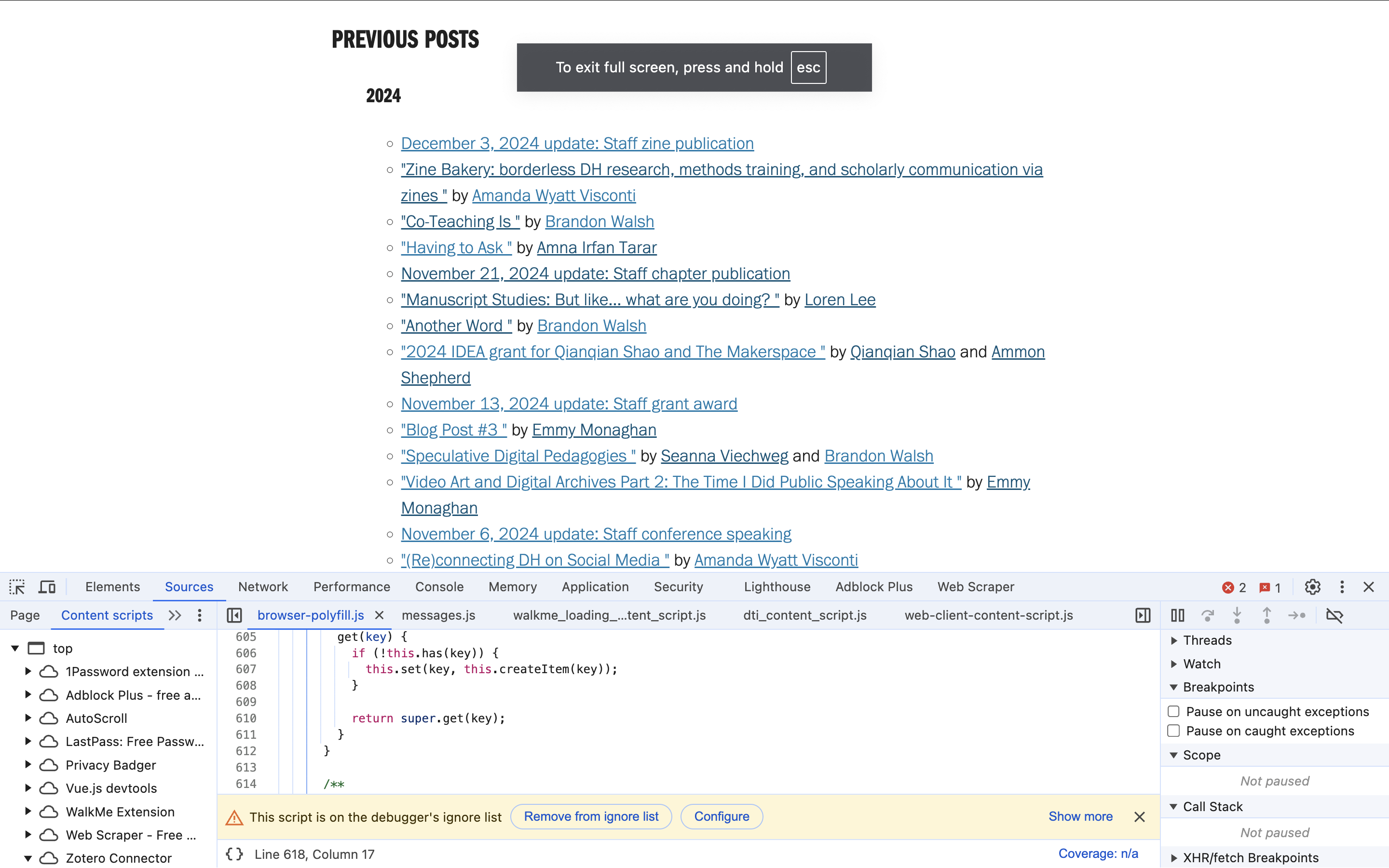 Opening Developer Tools
Cmd + opt + I on mac
View -> developer 
-> developer tools on Windows
Different in each browser
Using Chrome to standardize
It’s a space where you can do lots of tinkering with the underlying code for a webpage.
Should see web scraper tab at right – we installed that!
[Speaker Notes: Maybe do screenshots?]
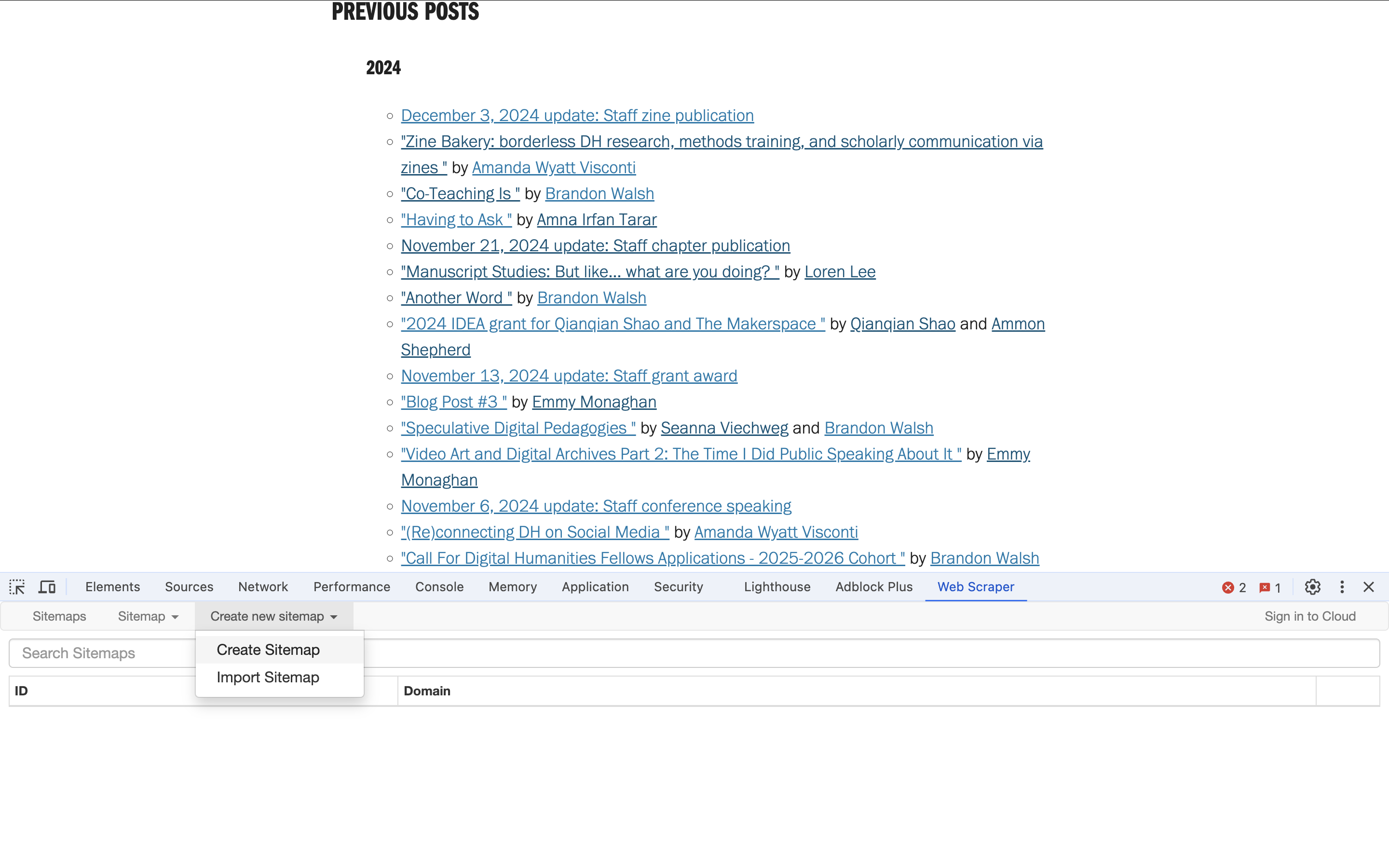 Create a Sitemap
Sitemaps list the relationships on the site of interest
We have to specify the name (whatever you want) and the start url – 
https://scholarslab.lib.virginia.edu/blog/
Start URL is the root of our scrape
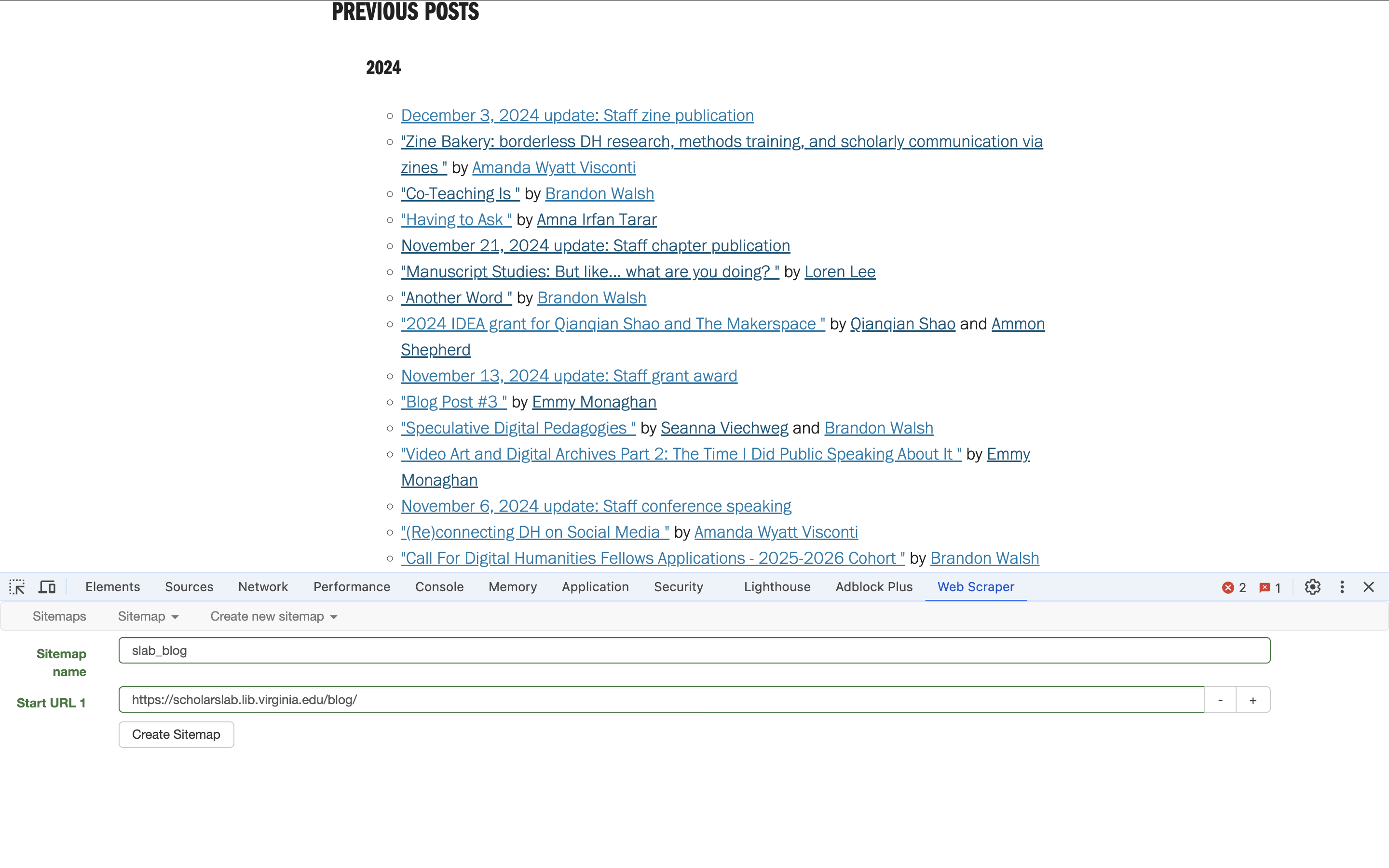 [Speaker Notes: Now show how to click through on all the individual pages and get the specific text for it]
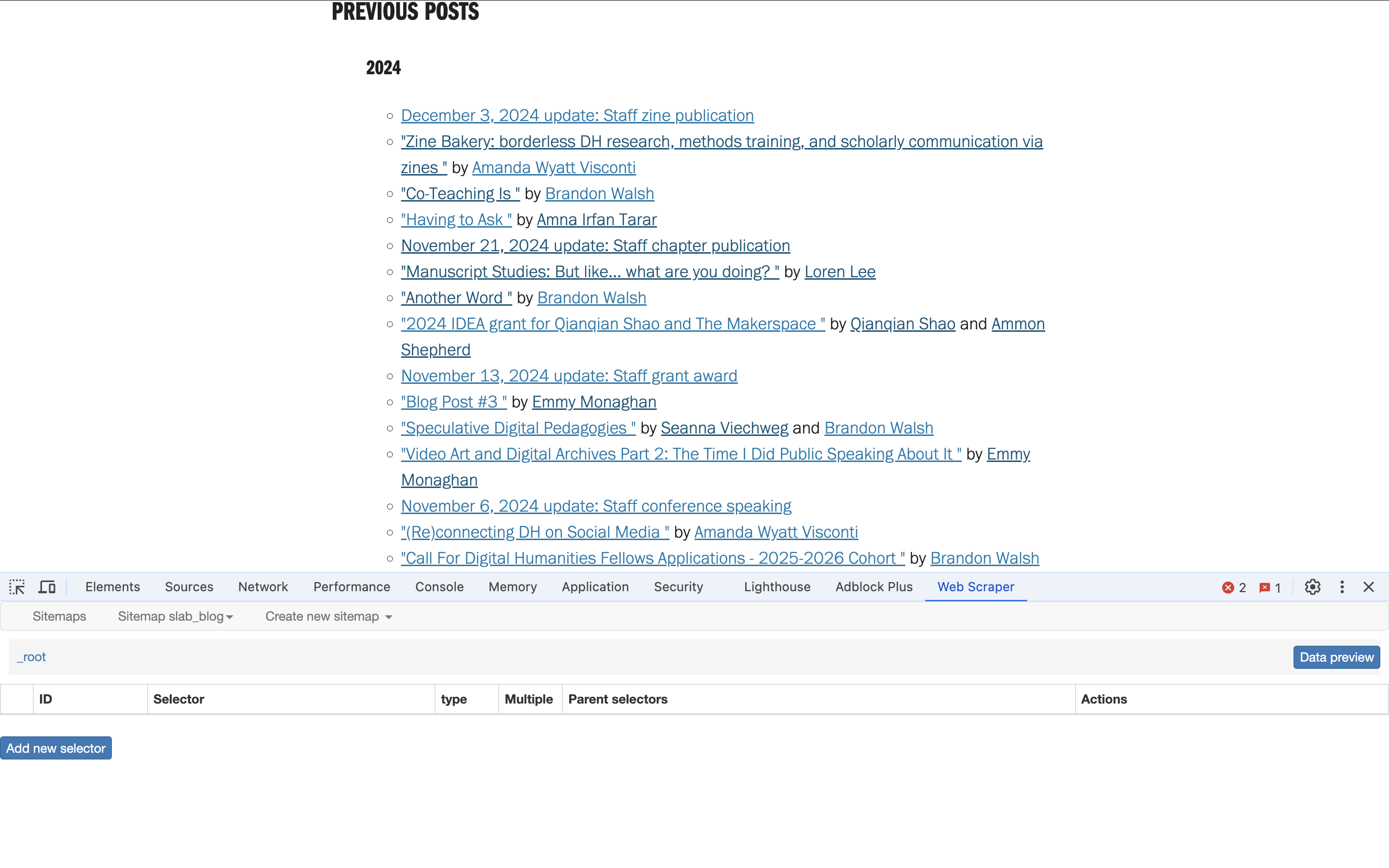 Create a Sitemap
Add a new selector
From within the next interface, click “select” and check multiple
Then click the things on the page that you want to copy. 
You will have to scroll down to grab all the posts.
Why is that?
Change “type” from “text” to “link”
Why do we think we need that?
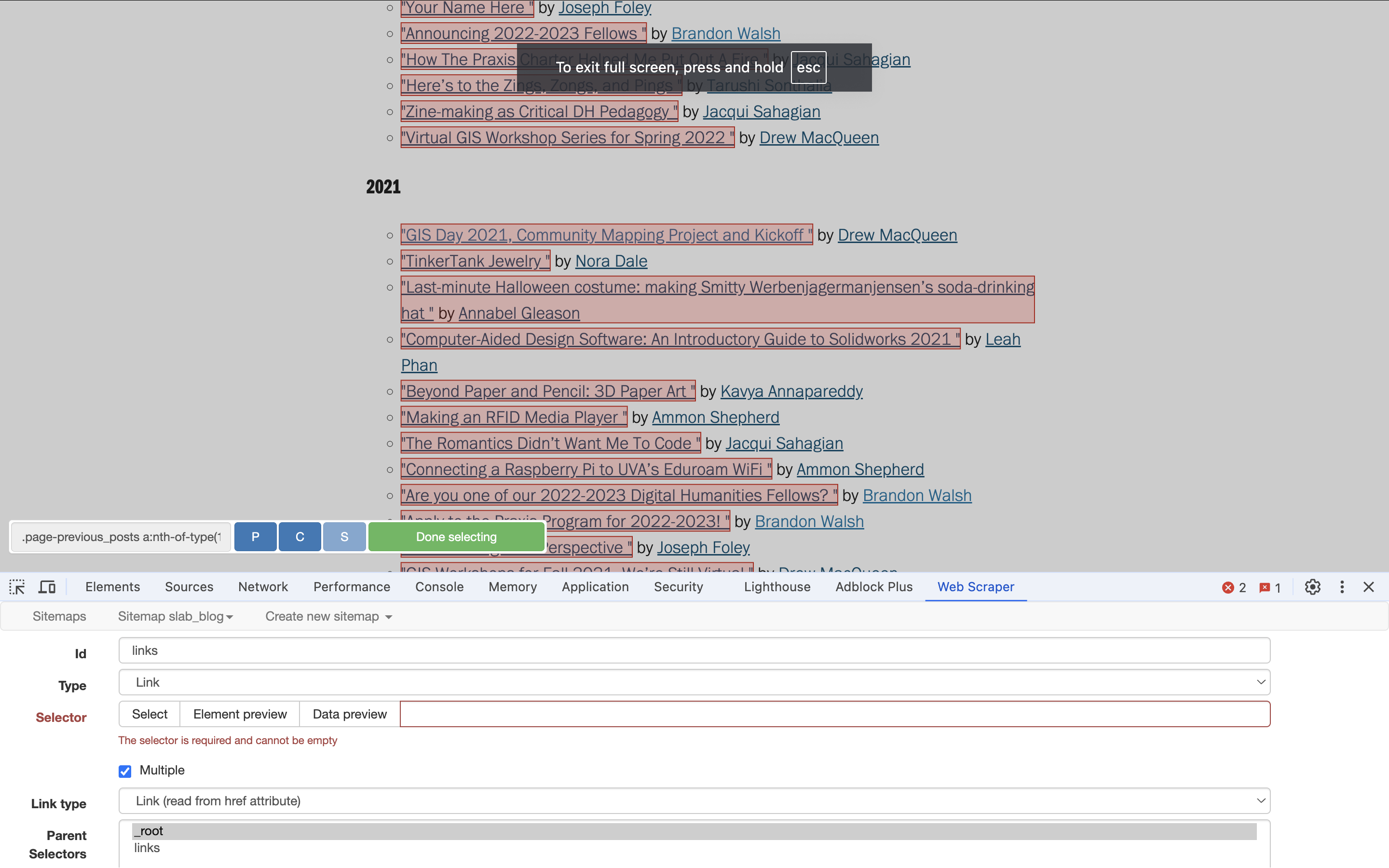 [Speaker Notes: Now show how to click through on all the individual pages and get the specific text for it]
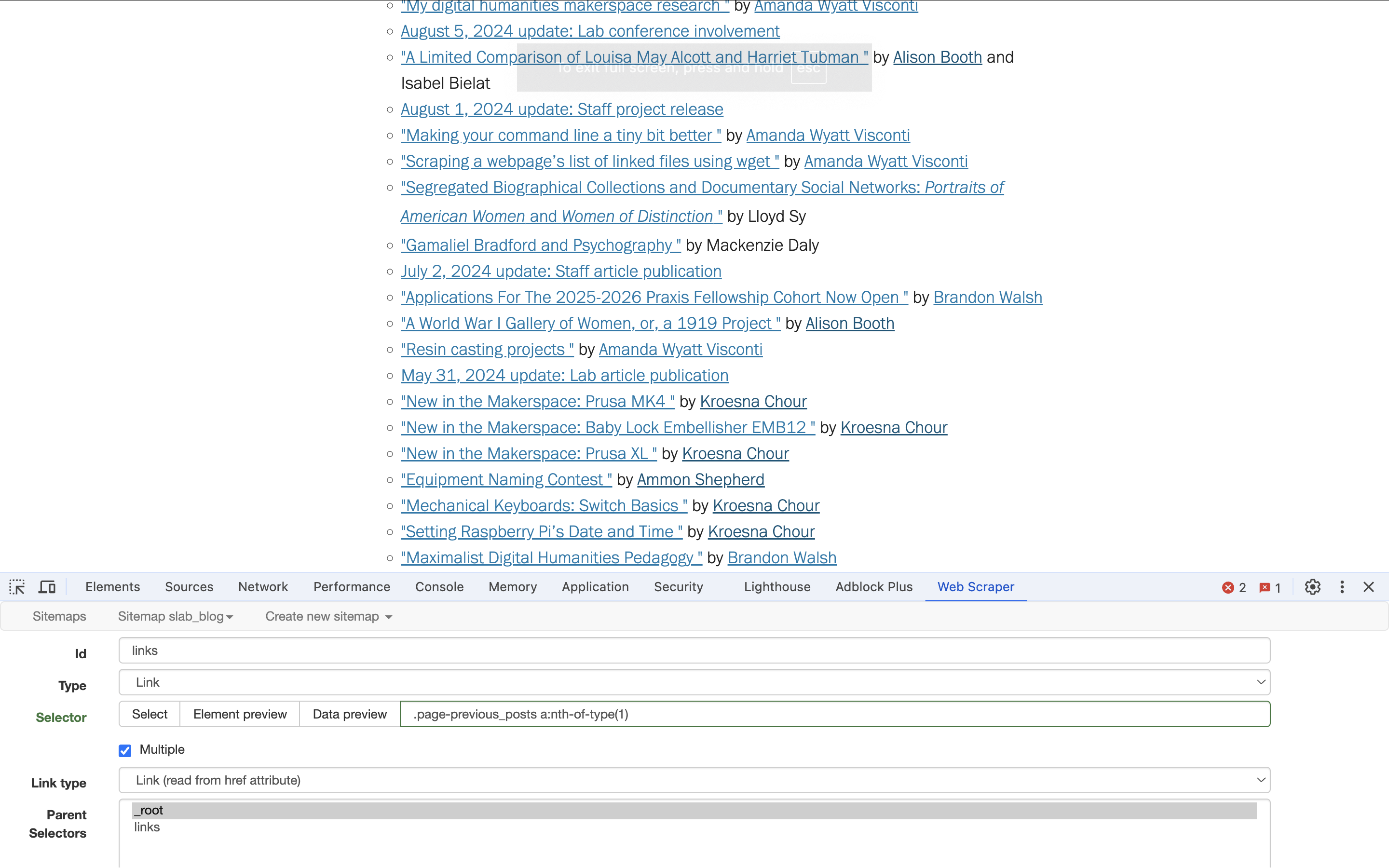 Added Selector
Click done selecting
Then save
We now have one set of things ready to be copied
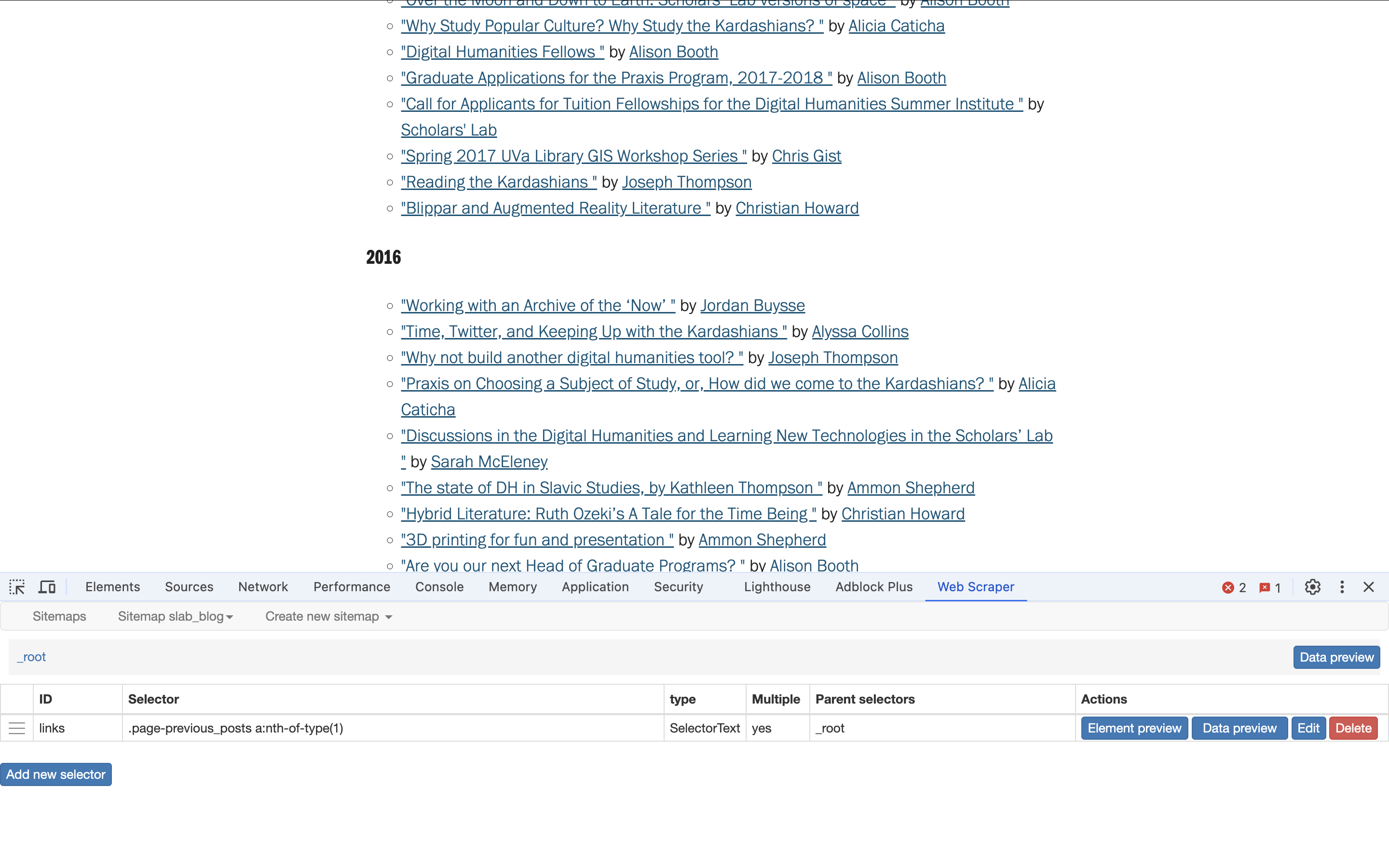 [Speaker Notes: Now show how to click through on all the individual pages and get the specific text for it]
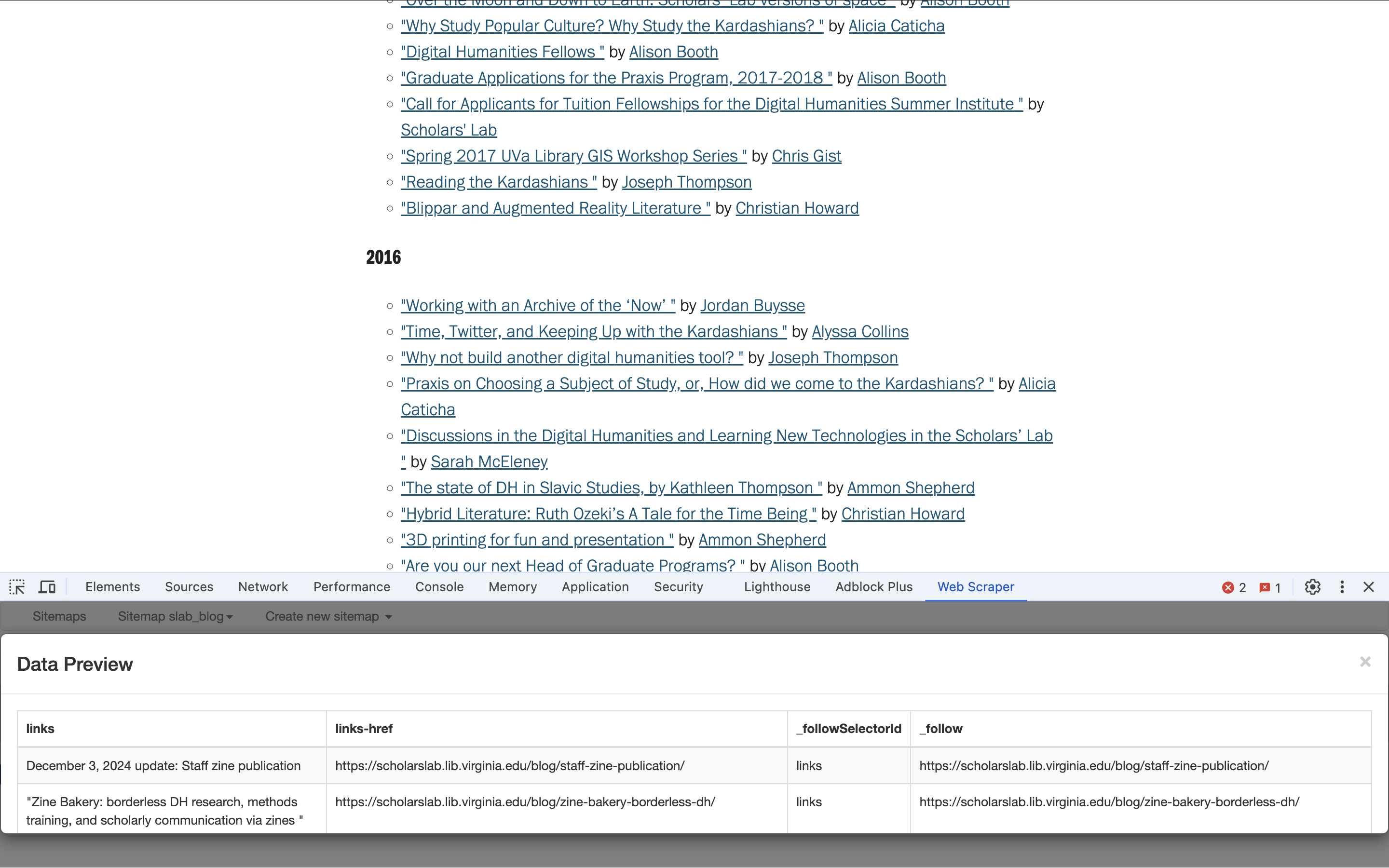 Add a Child Selector
We can check our work by hitting ”data preview”
That gets all our links, but we want the posts too!
We go through the same process to add a child selector.
Once we save, we should see our selector.
Click on the “links” ID to make a child selector by clicking “add new selector”
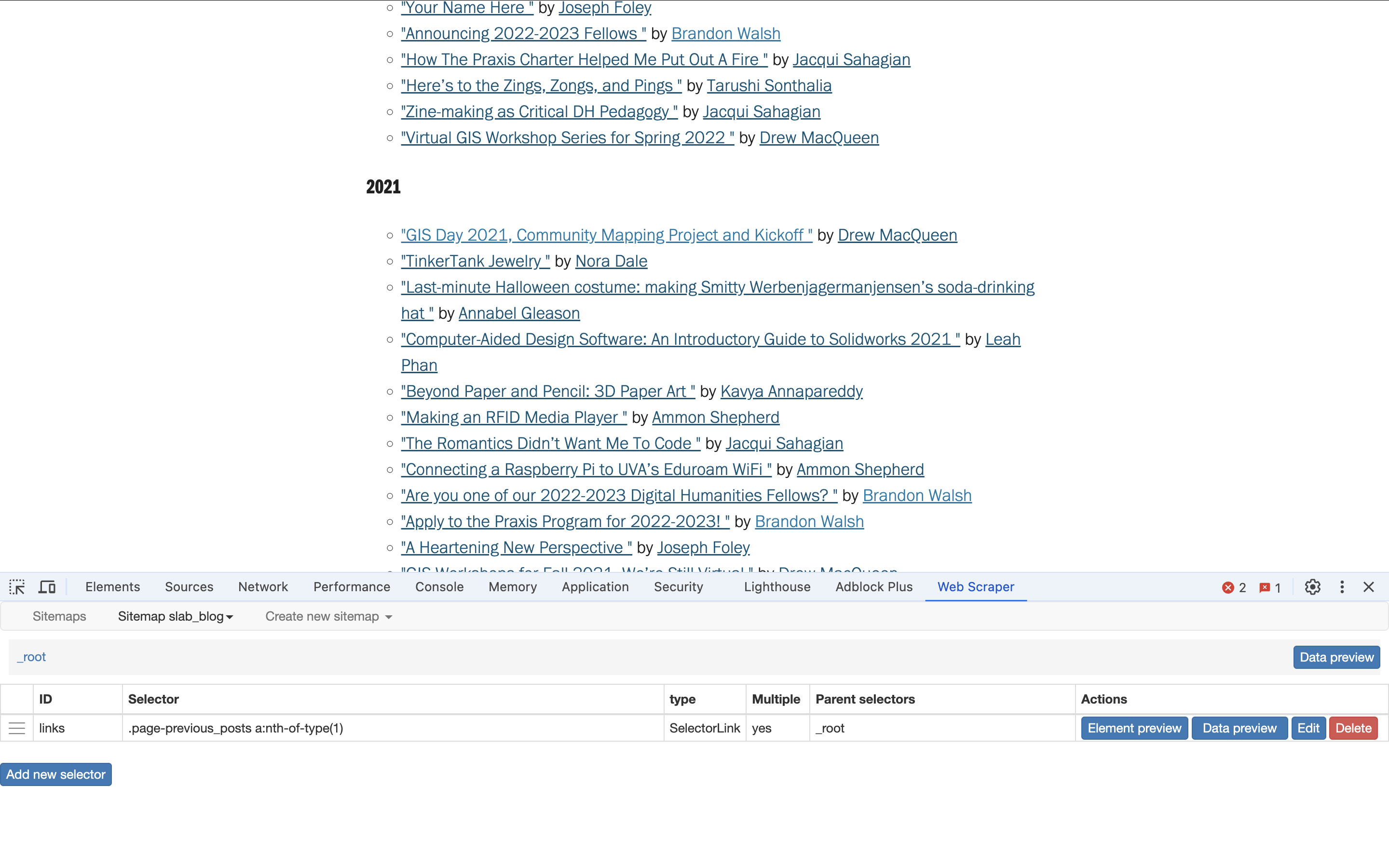 [Speaker Notes: Now show how to click through on all the individual pages and get the specific text for it]
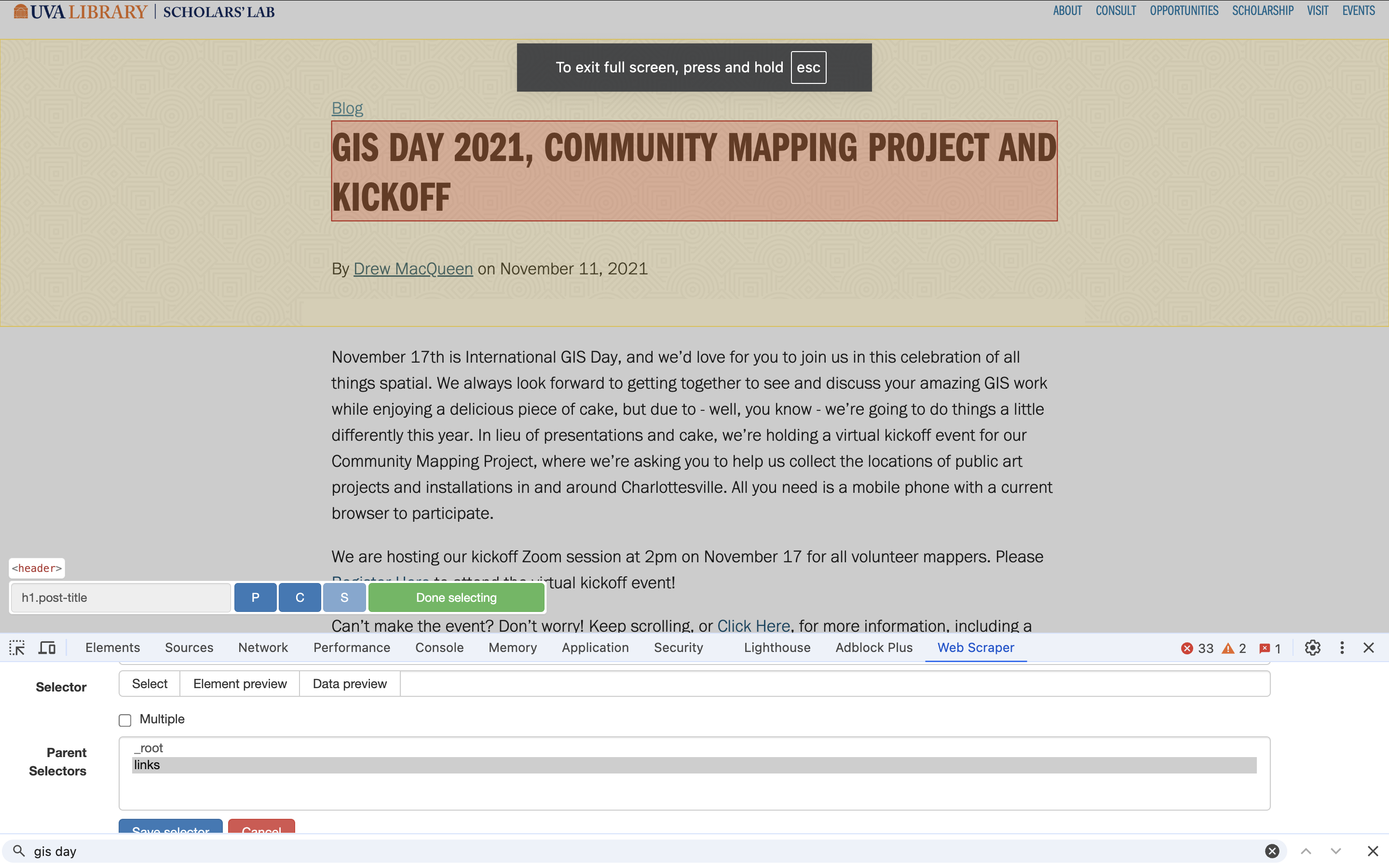 Make our Post Selectors
Once you have a new selector made…
Navigate to a post page
Label this selector ”title”
This time we will use “text” for type. 
Use the select process to click on the title. 
Click on the “links” ID to make a child selector by clicking “add new selector”
We have to do this for each piece we want.
I did a new text selector for the title, the author, the data, and the post
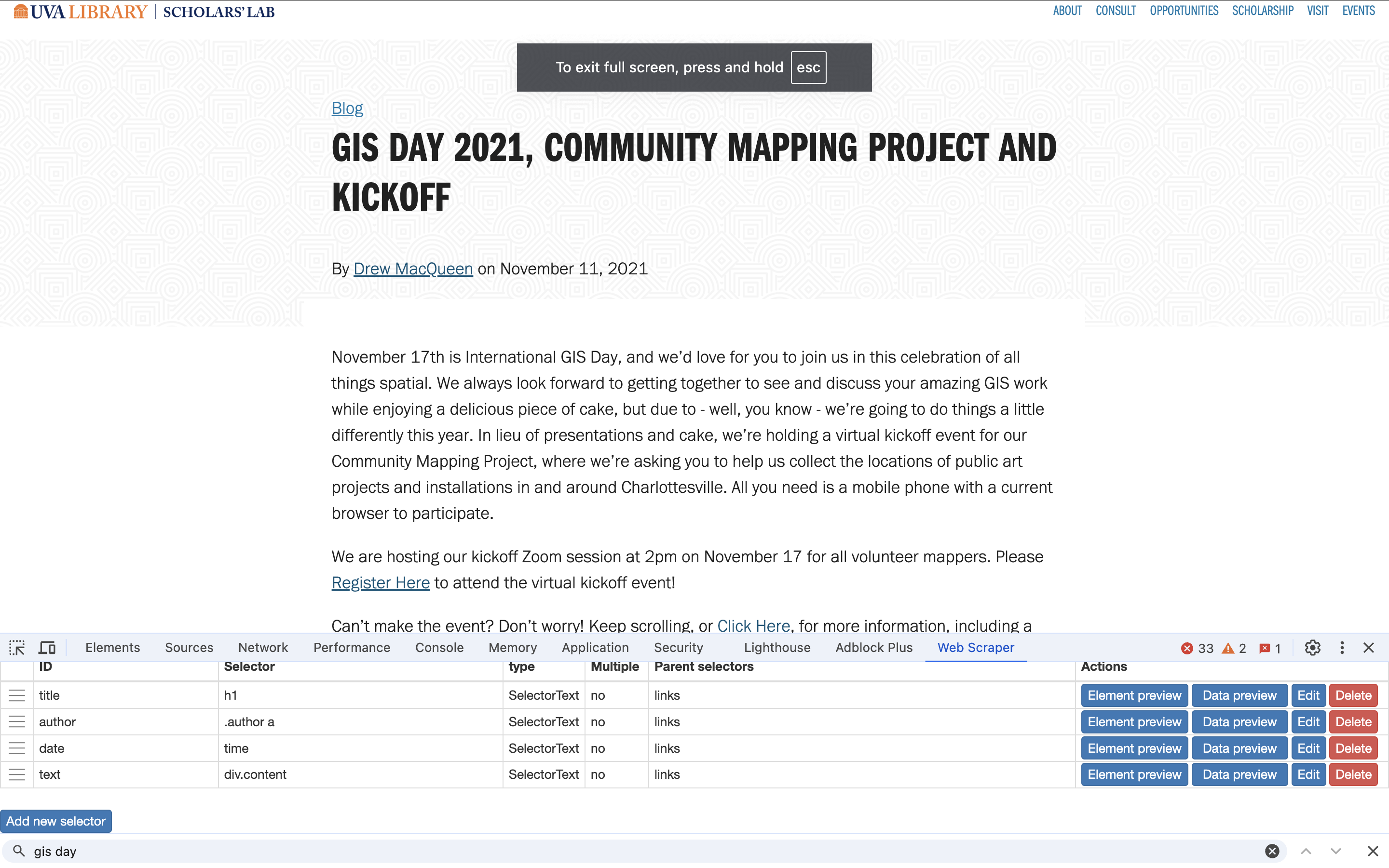 [Speaker Notes: Issue rn is that it is rescraping each page for each item in the post selector
export]
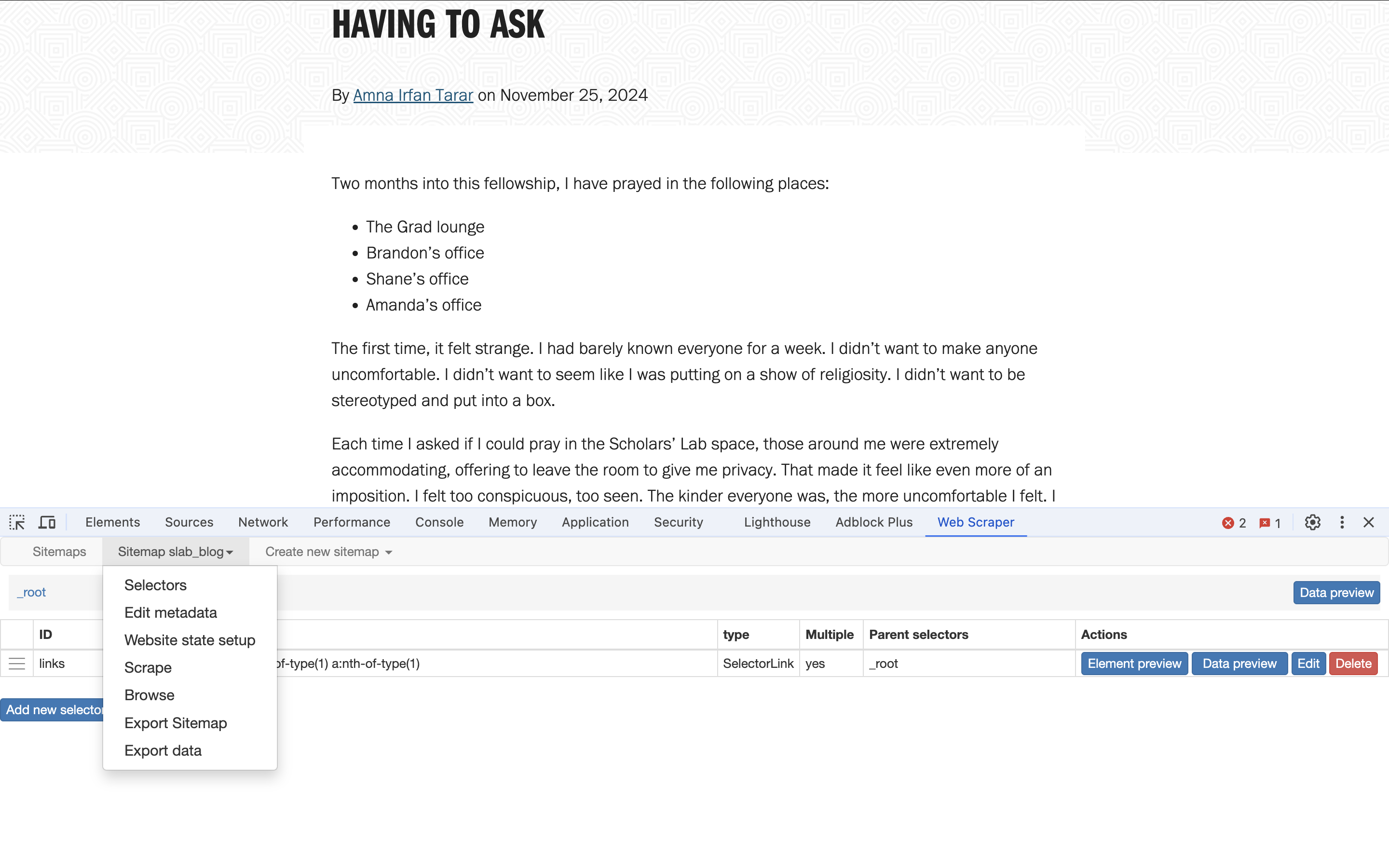 Start the Scrape
Now we’re ready to start.
Click the dropdown at the top with your sitemap title in it and select scrape
If all goes well, webscraper will pop open a new window where you will see the system paging through your scrape
You’ll also notice in the original tab that it tells you to refresh to see the data as it comes in.
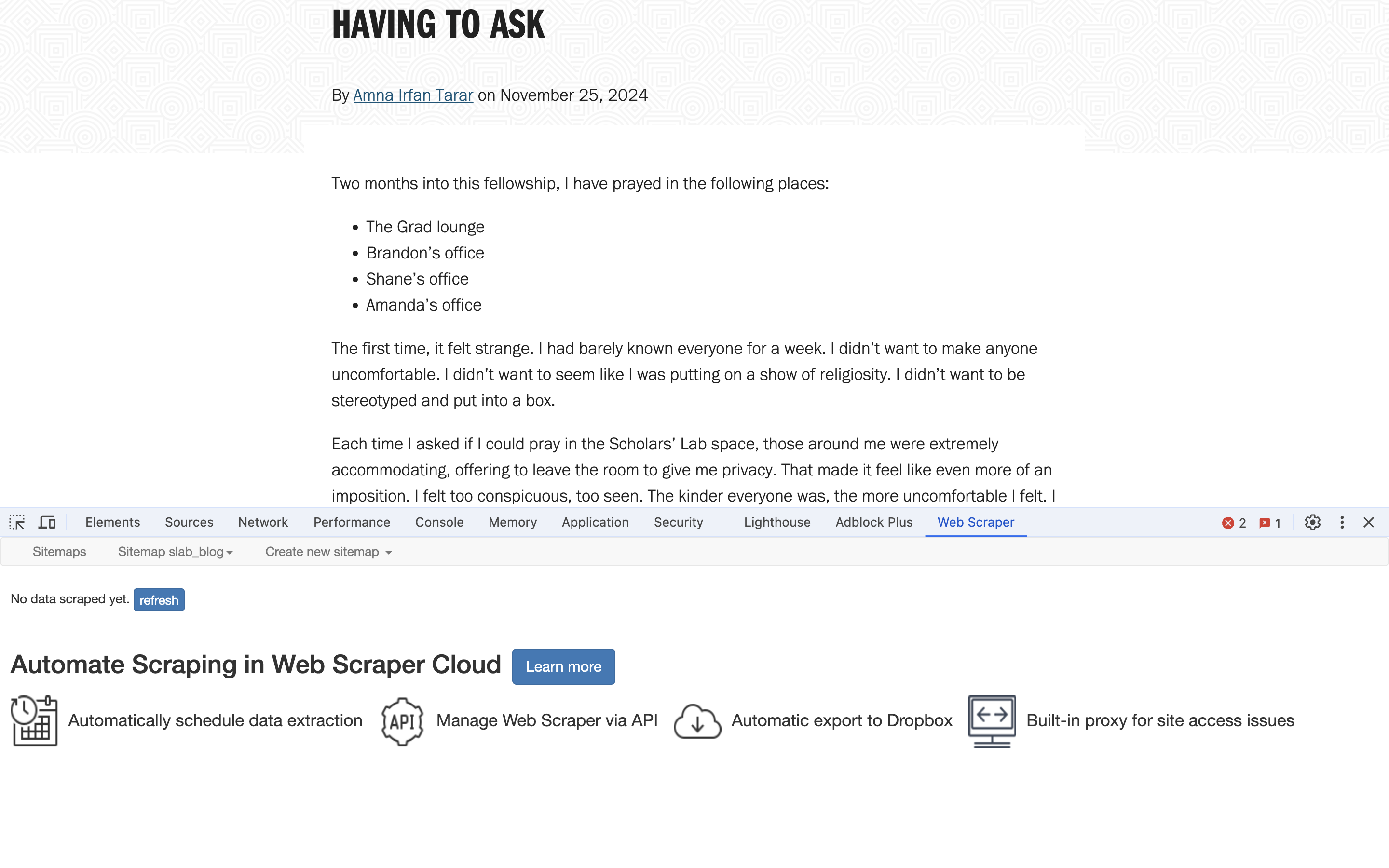 [Speaker Notes: Issue rn is that it is rescraping each page for each item in the post selector
export]
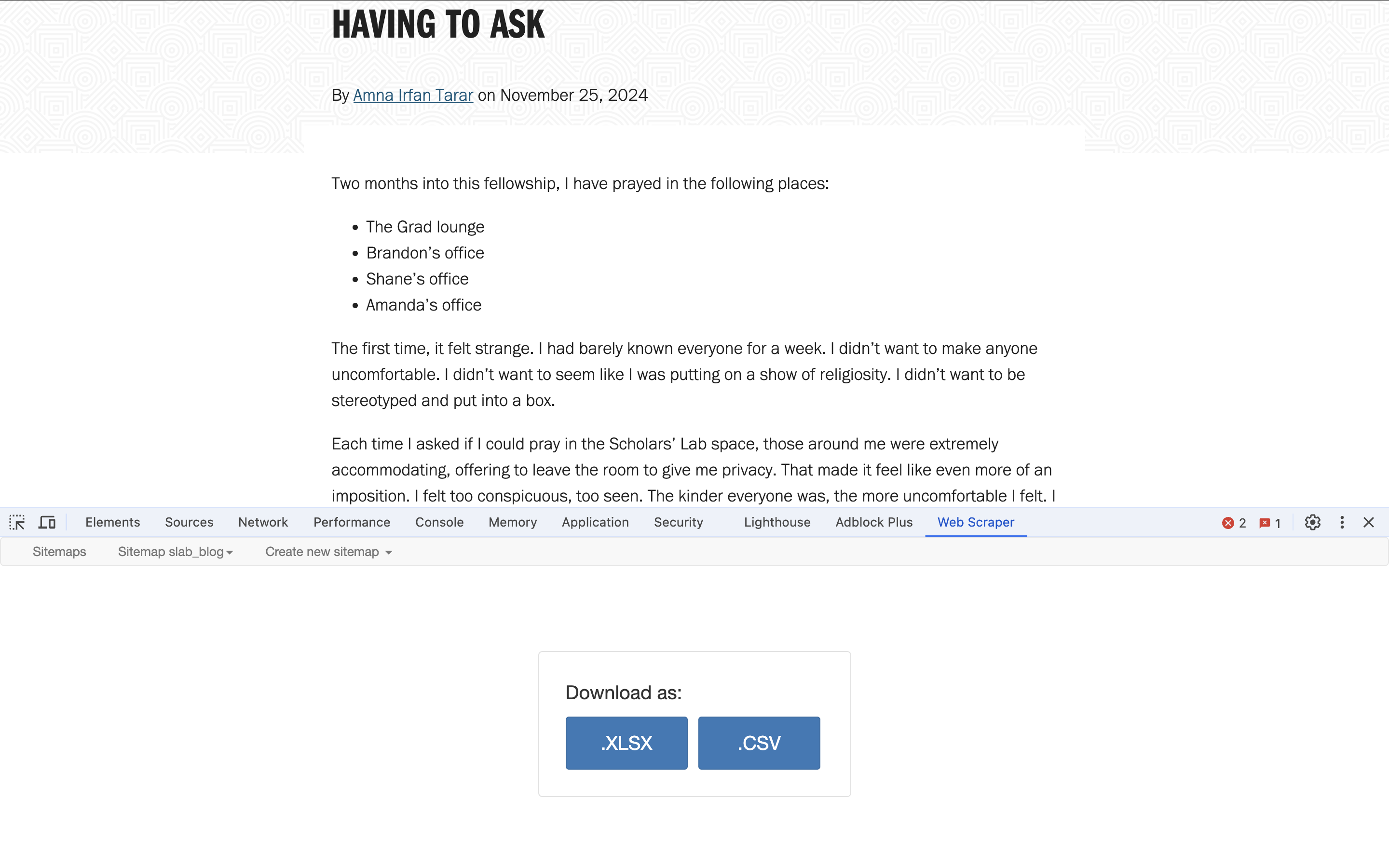 Wrapping Up
This will take quite a while depending on your site. 
Have to leave your page and scrape open!
Alas that is why this is free and not paid.
When you’re done, click “Export Data” from the same dropdown and select .CSV
Voila! We have a new dataset.
How does it look? Is there anything we would change?
A preview of next week!
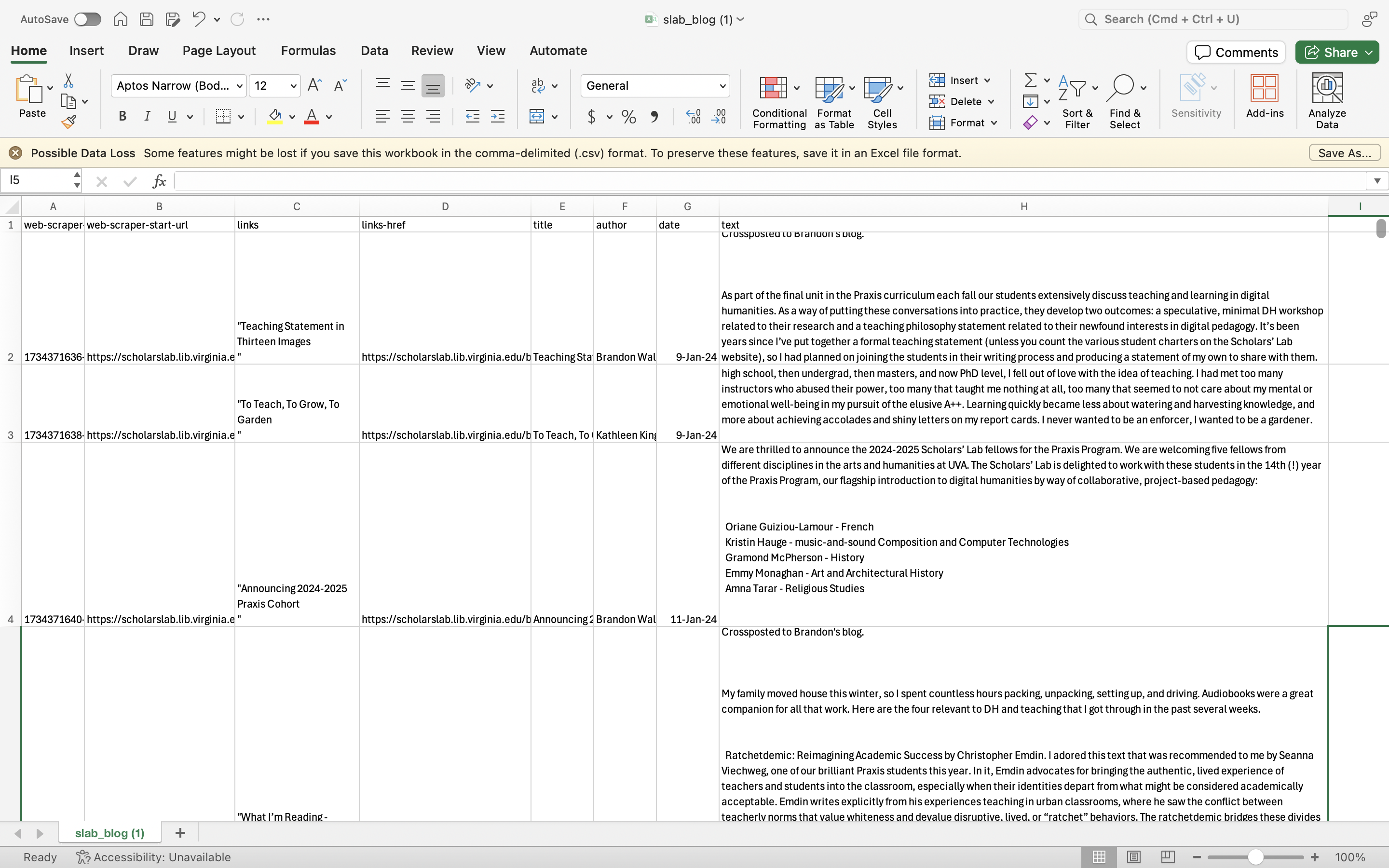 Homework